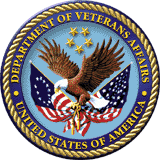 VA Appeals Modernization ActSupplemental Claims
Objectives
At the end of this lesson, you will be able to:
Define supplemental claims as outlined in the Appeals Modernization Act (AMA)
Understand filing requirements for supplemental claims
Understand the evidentiary standard of “new and relevant” evidence  
Identify supplemental claims within VBMS based on system controls (EPs and claim labels)
2
References
38 CFR §3.155, How to file a claim
38 CFR §3.2501, Supplemental Claims  
38 CFR §3.156, Receipt of New Evidence  
38 CFR §3.159, Department of Veterans Affairs assistance in developing claims
M21-1, Adjudication Manual Part III, Subpart ii, Chapter 2, Section D
Appeals Modernization – VA.gov: https://va.gov/decision-reviews (after February 14, 2019)
3
3
What is a Supplemental Claim?
Appeals Modernization Act (AMA)
On August 23, 2017, the Appeals Modernization Act (AMA), Public Law 115-55 was signed into law. The new law does not take effect until February 2019.

The law creates a new claims and appeals process, which features three decision review options.  The focus of this training is the Supplemental Claim option.
5
Supplemental Claim Definition
AMA Supplemental Claims are requests for review with new and relevant evidence, submitted by a claimant or their authorized representatives based on a “disagreement with a prior VA decision” (see 38 CFR §§ 3.1(p) and 3.2501).

This new process closely mirrors and replaces the current “reconsideration” and “reopen claim” processes.  

AMA Supplemental Claims have an open evidentiary record and require VA to assist in the gathering of evidence (see 38 CFR §3.159, duty to assist).
6
[Speaker Notes: Use Caseflow Intake to track receipt of the lane selection and establish an end product (EP) in VBMS with the appropriate claim label.]
Filing Requirements
Required Form: VA Form 20-0995, Decision Review Request: Supplemental Claim (only form accepted by VA for disability benefit claims)

Evidence:  Claimants must identify or submit new and relevant for the request to be considered a complete claim

Time Period For Filing: May be filed at anytime; however the request must be filed within one year of the date of notice of the prior decision on the issue(s) to maintain entitlement to earliest possible effective date.
7
[Speaker Notes: Use Caseflow Intake to track receipt of the lane selection and establish an end product (EP) in VBMS with the appropriate claim label.]
New and Relevant Evidence
Claimants must identify or submit new and relevant evidence in support of a supplemental claim review.  

New evidence means evidence not previously part of the actual record before agency adjudicators at the time of the prior decision.

Relevant evidence means evidence that tends to prove or disprove a matter at issue in a claim.  Relevant evidence includes evidence that raises a theory of entitlement that was not previously addressed.

Important: The “new and relevant” evidentiary standard is a lower standard than that of “new and material” under 38 CFR § 3.156.
8
[Speaker Notes: Use Caseflow Intake to track receipt of the lane selection and establish an end product (EP) in VBMS with the appropriate claim label.]
How Does VA Process Supplemental Claims?
Procedural Guidance
M21-1, Adjudication Manual Part III, Subpart ii, Chapter 2, Section D on Supplemental Claims provides procedural guidance and step by step processing instructions for Supplemental Claims.

Other available resources include: 
VBMS User Guide/Job Aids
Caseflow Intake Training Guide
Letter Creator Tool User Guide
Intake and Tracking
Intake personnel at designated offices will use a new system called Caseflow Intake to establish Supplemental Claims within VBMS.  

The following end products (EPs) and claim labels will be used for tracking of this work:

EP: 040 series

Claim Labels: Supplemental Claim Rating & Supplemental Claim Non-Rating
11
[Speaker Notes: Use Caseflow Intake to track receipt of the lane selection and establish an end product (EP) in VBMS with the appropriate claim label.]
Development Requirements
VSRs will follow procedures found in the M21-1 Adjudication Manual for review of supplemental claims.  The initial review should entail: 

Review of the pending EP to ensure contentions are correct (Employees must use Caseflow Intake to correct contentions)

Confirmation that a complete claim was filed  (Required form (VA Form 20-0995) and new evidence identified or submitted)*

Completion of any identified development actions 
Review of the 20-0995 form for evidence identified by the claimant to be gathered by VA (duty to assist)
Review of the eFolder for any incomplete development actions related to the issue(s) under review

IMPORTANT:  If after review of the claims file, there is no new evidence of record, VSRs will send the claimant the “Incomplete Application letter” using Letter Creator and cancel the pending EP
12
[Speaker Notes: Route the claim to an RVSR for rating issue(s) or issue a decision for non-rating issue(s)]
Decision Requirements
VSRs will make the claim “Ready for Decision” when new evidence is received and all development is complete.  
A formal decision on “relevance” is required whenever “new” evidence is received.  Decisionmakers (RVSR or VSR) will either
issue a decision that relevant evidence was not received or
if new and relevant evidence is received, complete a decision on the merits of the case taking into consideration all relevant evidence of record.
VSRs and RVSRs will use existing decision templates/systems (e.g. VBMS-R, VBMS-Core, PCGL, etc.) when completing a Supplemental Claim decision.
All Supplemental Claim decisions must include the AMA notice requirements.
13
Lesson Recap/Knowledge Check
What form must be used when filing a supplemental claim?
VA Form 21-0995, Decision Review Request: Supplemental Claim

What must be received by VA for a supplemental claim to be complete?
VA Form 21-0995 and new and relevant evidence

How long does a Veteran have to file a supplemental claim?
Can be filed at anytime, but must be filed within one year of decision notice for prior decision to maintain effective date protections. 

What EP series is used to track supplemental claims?
EP 040 series 

Review the M21-1, Adjudication Manual chapter on Supplemental Claims for procedural guidance and step by step processing instructions. Keep in mind, this new process replaces what was previously the reconsideration/reopen claim process; therefore, procedural changes are minimal and employees should continue to base their decisions to grant or deny benefits on existing rules and practices.
14
Questions
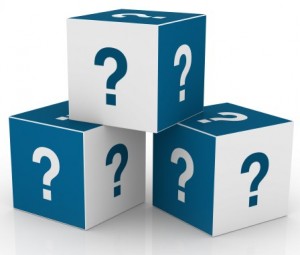 You may send questions  regarding the Appeals Modernization Act to the AMO’s Program Administration staff at the following corporate mailbox:     AMO-Appeals.Admin@va.gov

Questions on supplemental claims processing should be sent to the Compensation Service, Procedures Staff at the following VA pulse link:   https://www.vapulse.net/community/live-manual-feedback
15
TMS Credit/Next Steps
Remember to complete your survey in TMS to receive credit for completing this training. 

Next Steps
Improved Decision Notice Training
AMA Decisions - Rating (guidance on completing a rating decision for all VBA claims decisions using VBMS-R)
AMA Decisions - Non-Rating (guidance on completing a non-rating decision for all VBA claims decisions using approved systems)
16